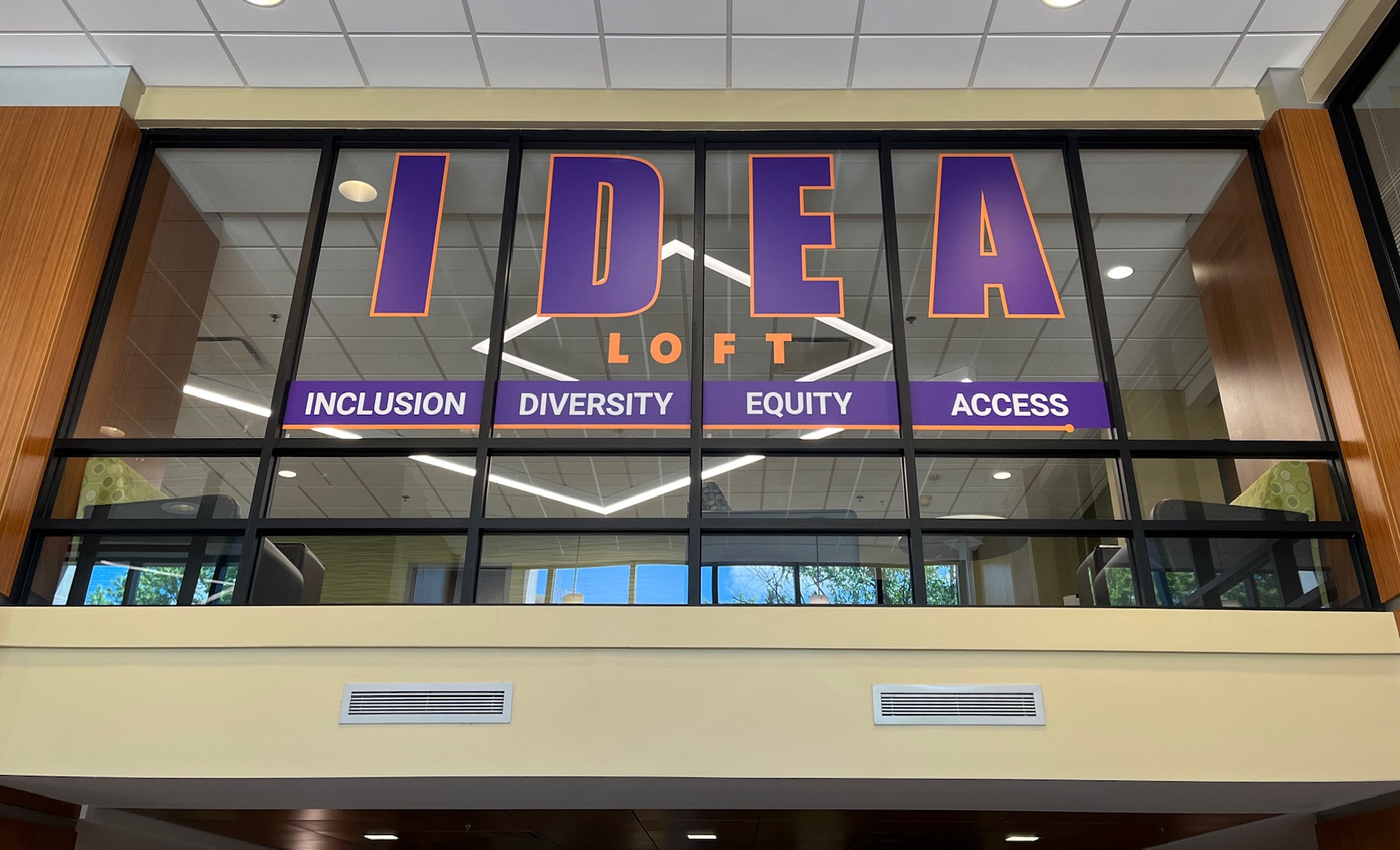 “The IDEA Loft: Establishing Browsable and Useful Resources for Diverse Student Needs”
Kristen Strandberg, PhDDirector of University LibrariesUniversity of Evansville
Purpose:
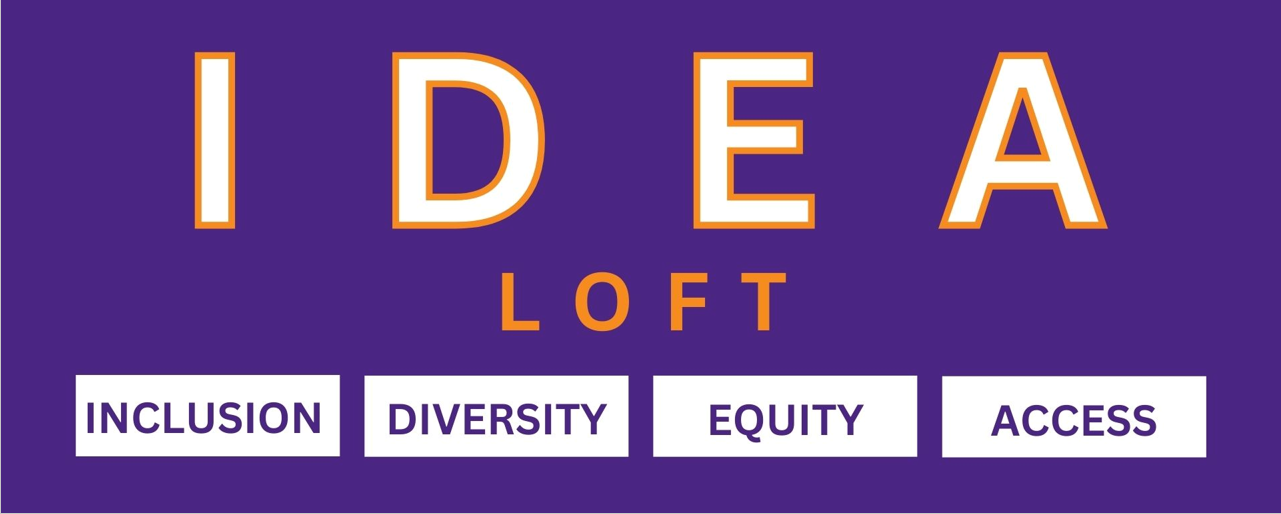 The IDEA Loft provides hard copy books, magazines, pamphlets, and brochures for campus and community resources useful especially to students who are LGBTQ+, first generation, low income, international, and people of color, as well as those living with disabilities.
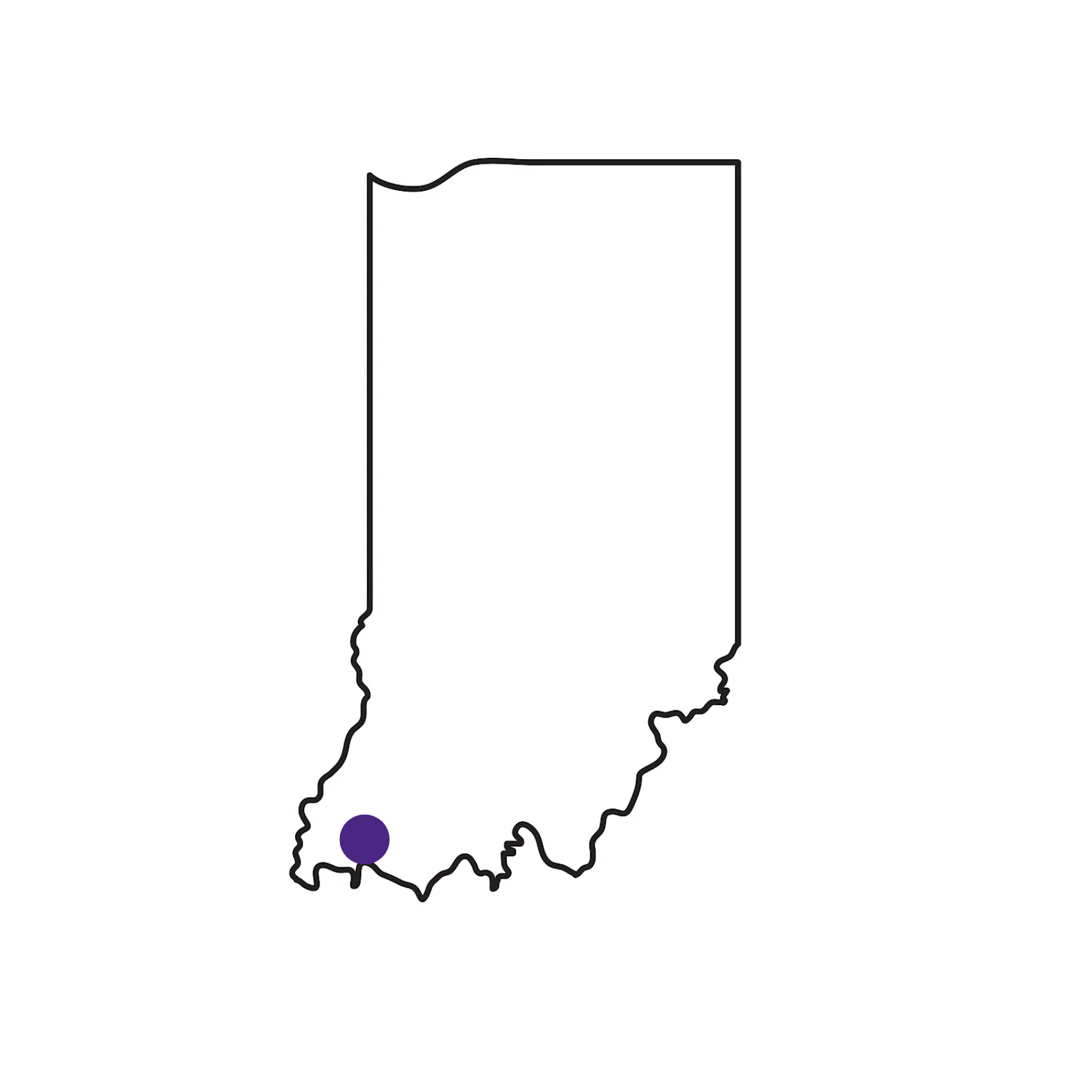 About us:
Private, non-profit
Liberal arts foundation; growing professional programs
Just over 2000 students, ¾ undergraduate
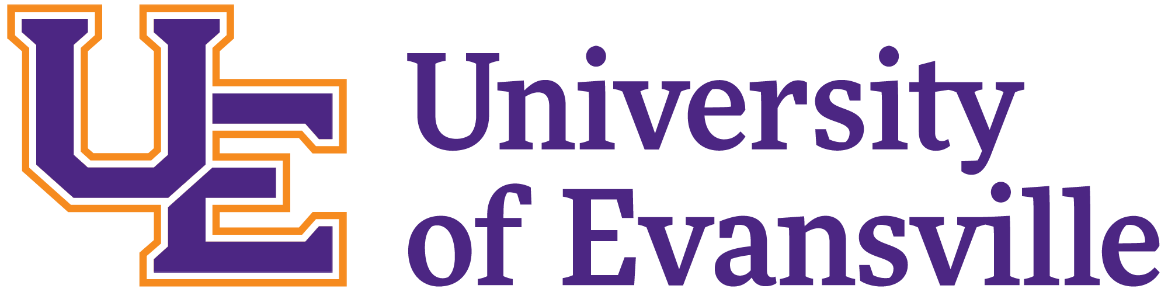 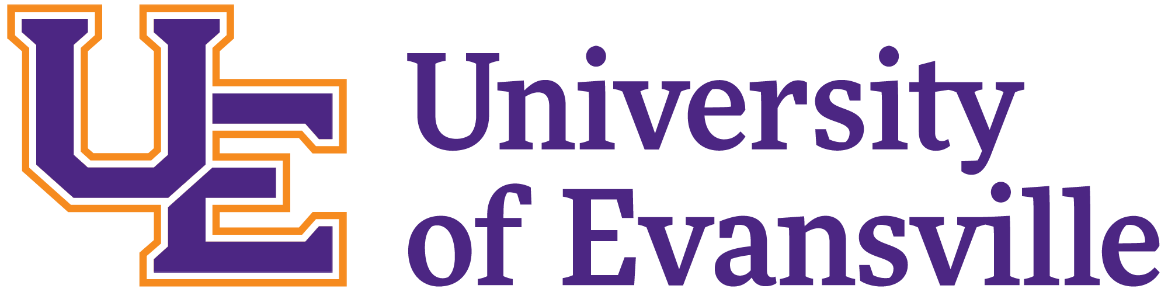 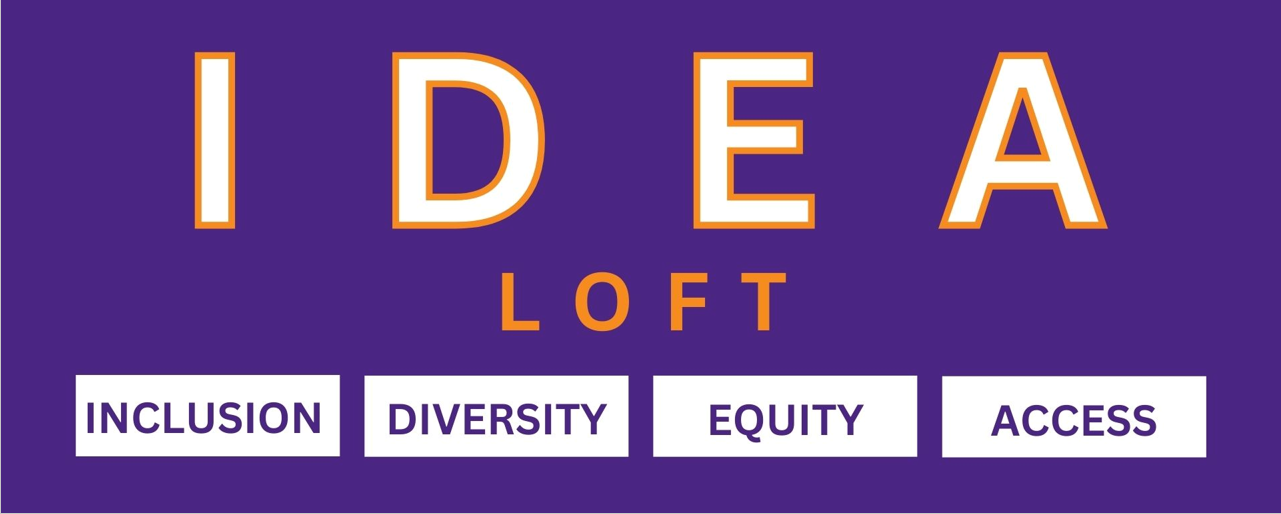 Getting started
Books: existing collection and newly purchased
Featured collections rotate
Monthly themes include:
Resources for freshmen and first-generation students
Black History Month
Hispanic Heritage Month
Pride Month
Pamphlets for university and city-wide services
Title IX and regional domestic violence organization
Healthcare information
Academic support
Mental health resources
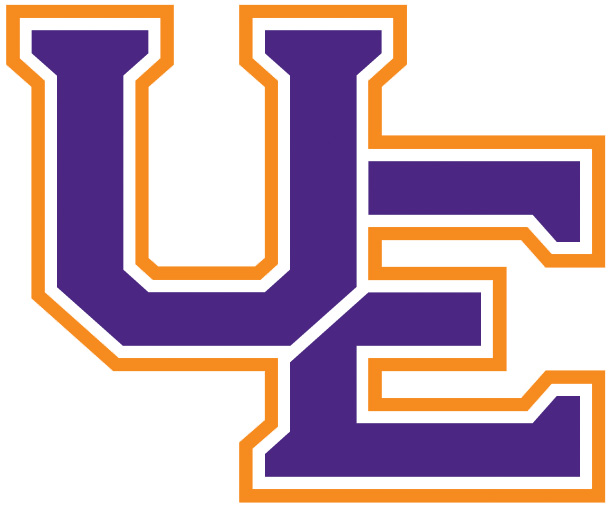 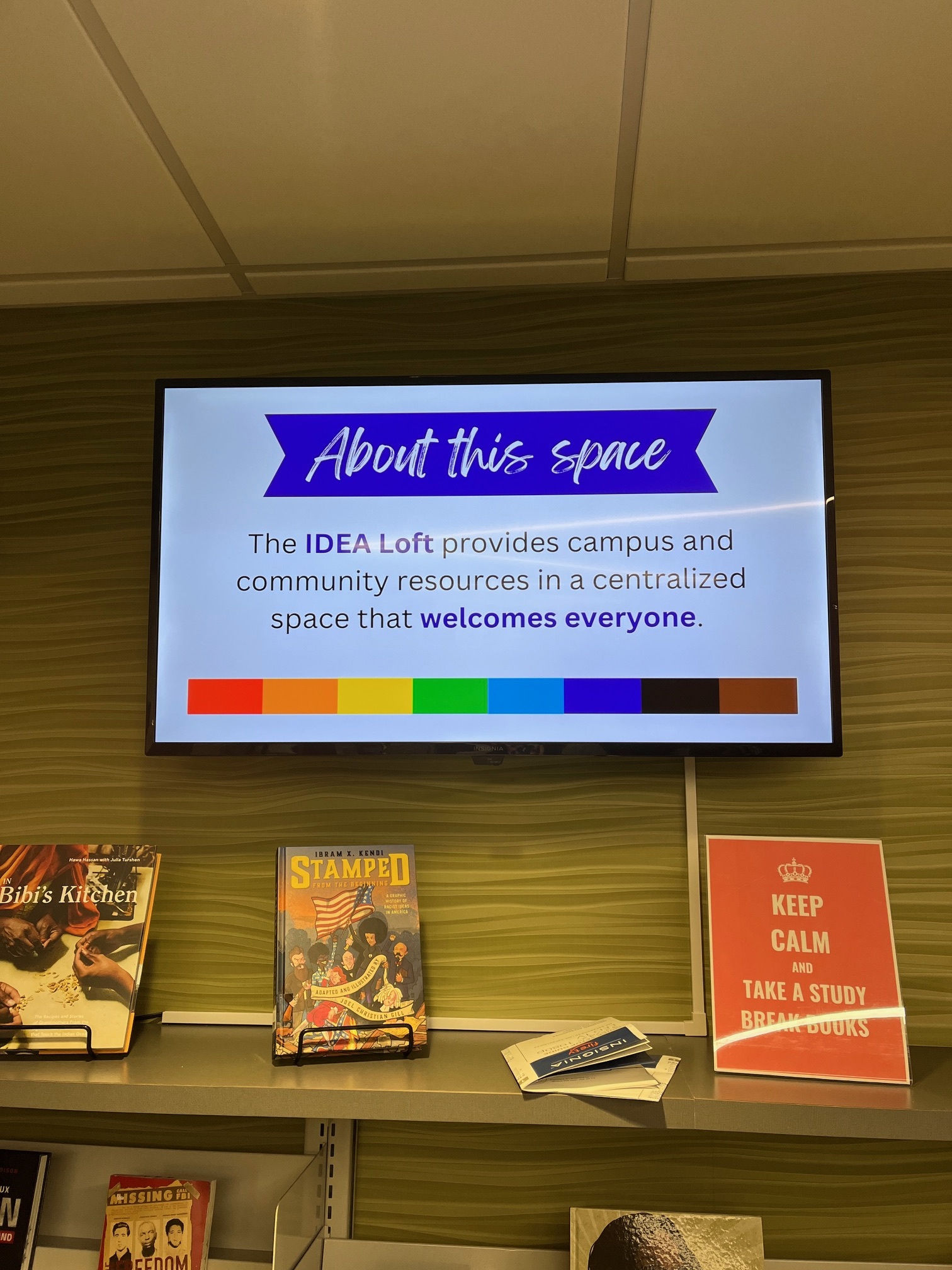 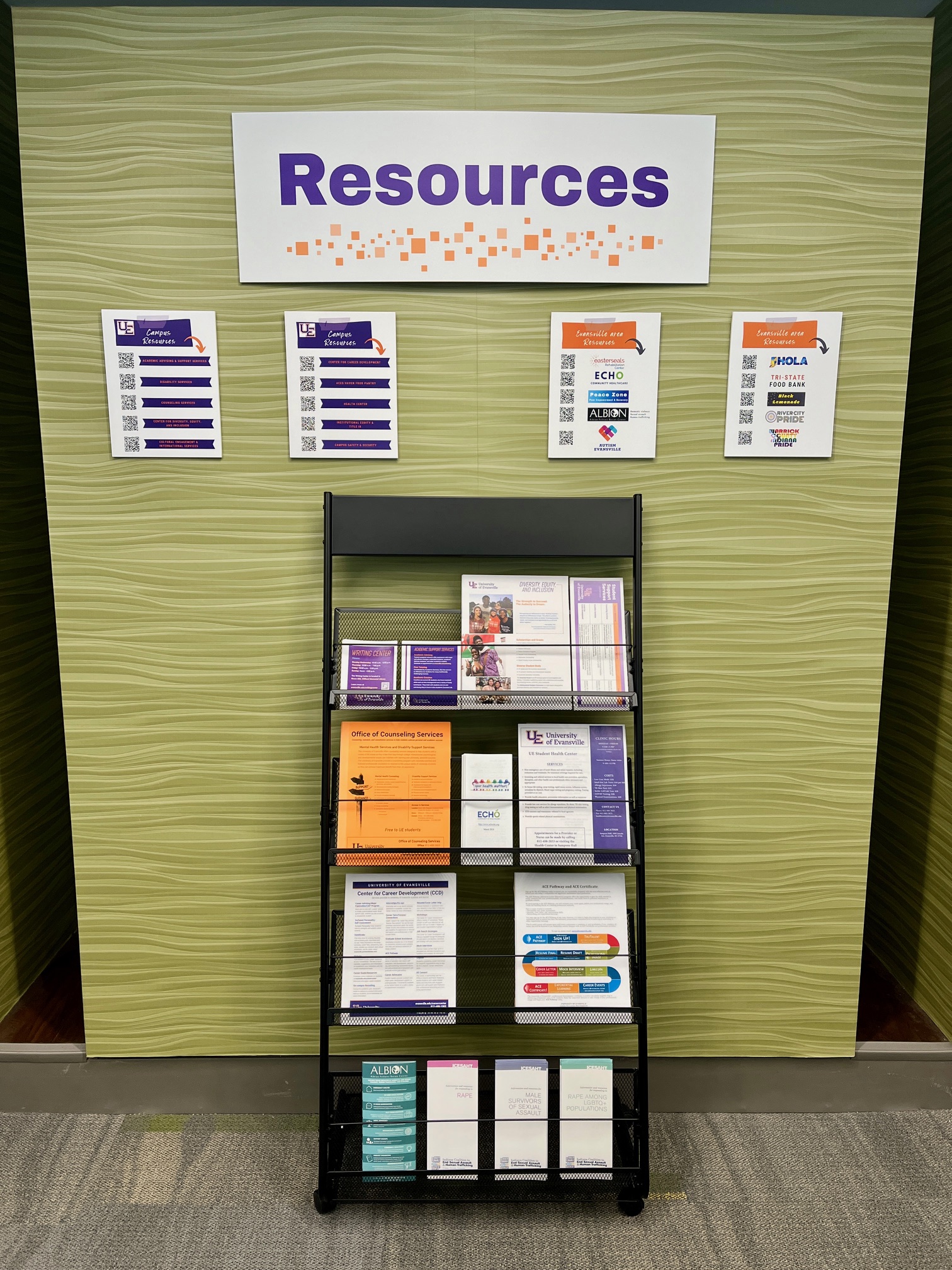 Initial funding
UE’s Center for Inclusive Excellence
$2000
Purchase of books, signage, pamphlet display, TV monitor
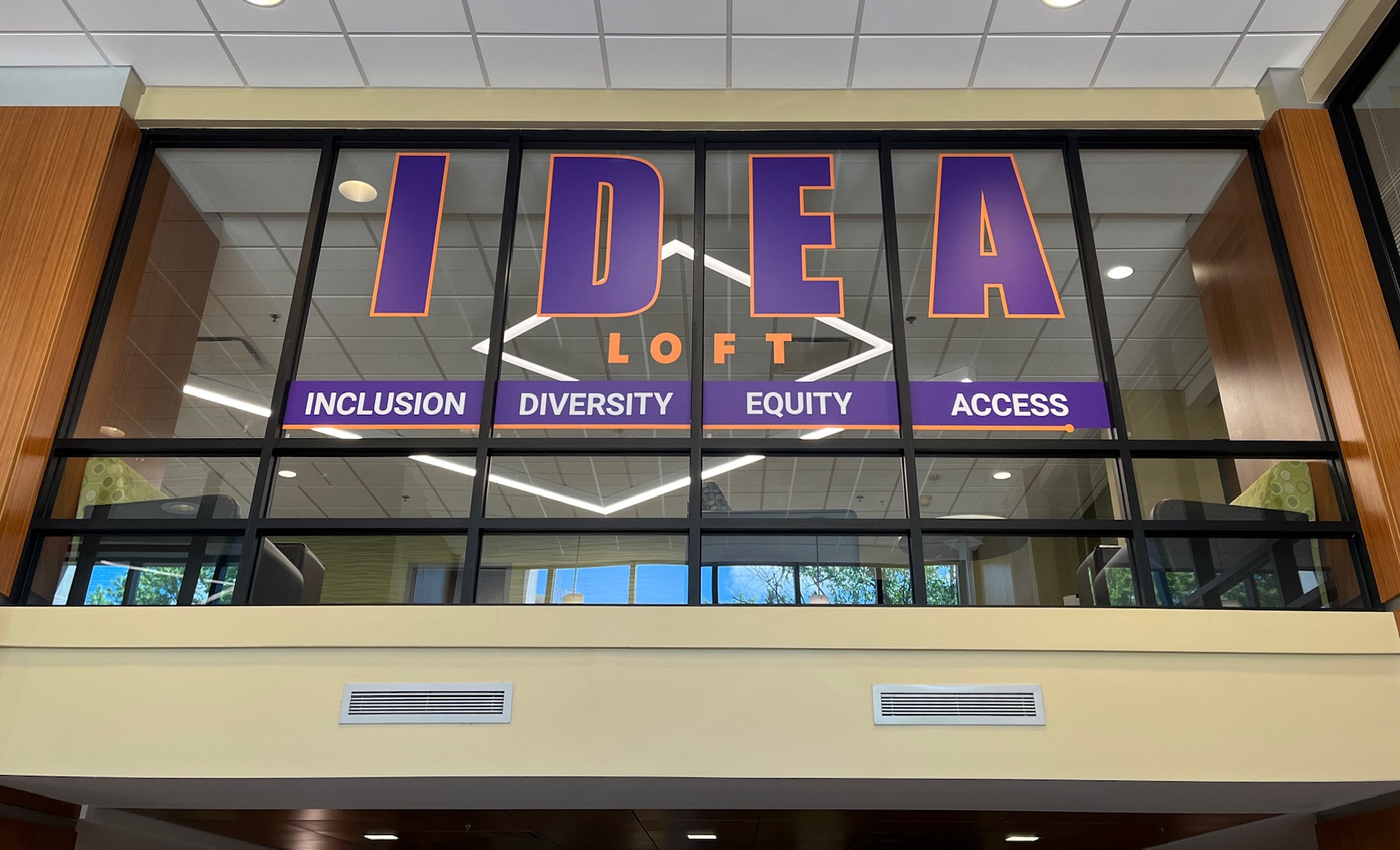 Further funding
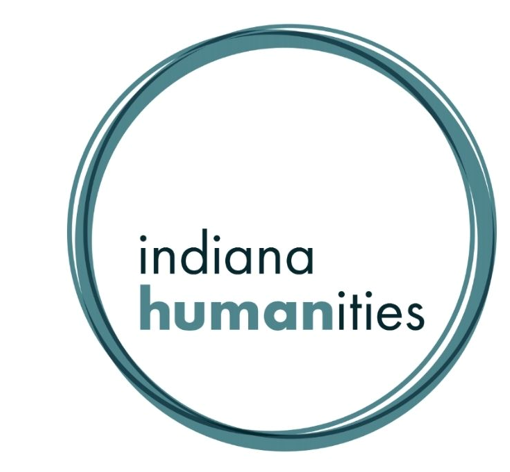 Indiana Humanities
$1000 Advancing Racial Equity Collection Development Grant
Mix of fiction and non-fiction book titles
Usage and outcomes
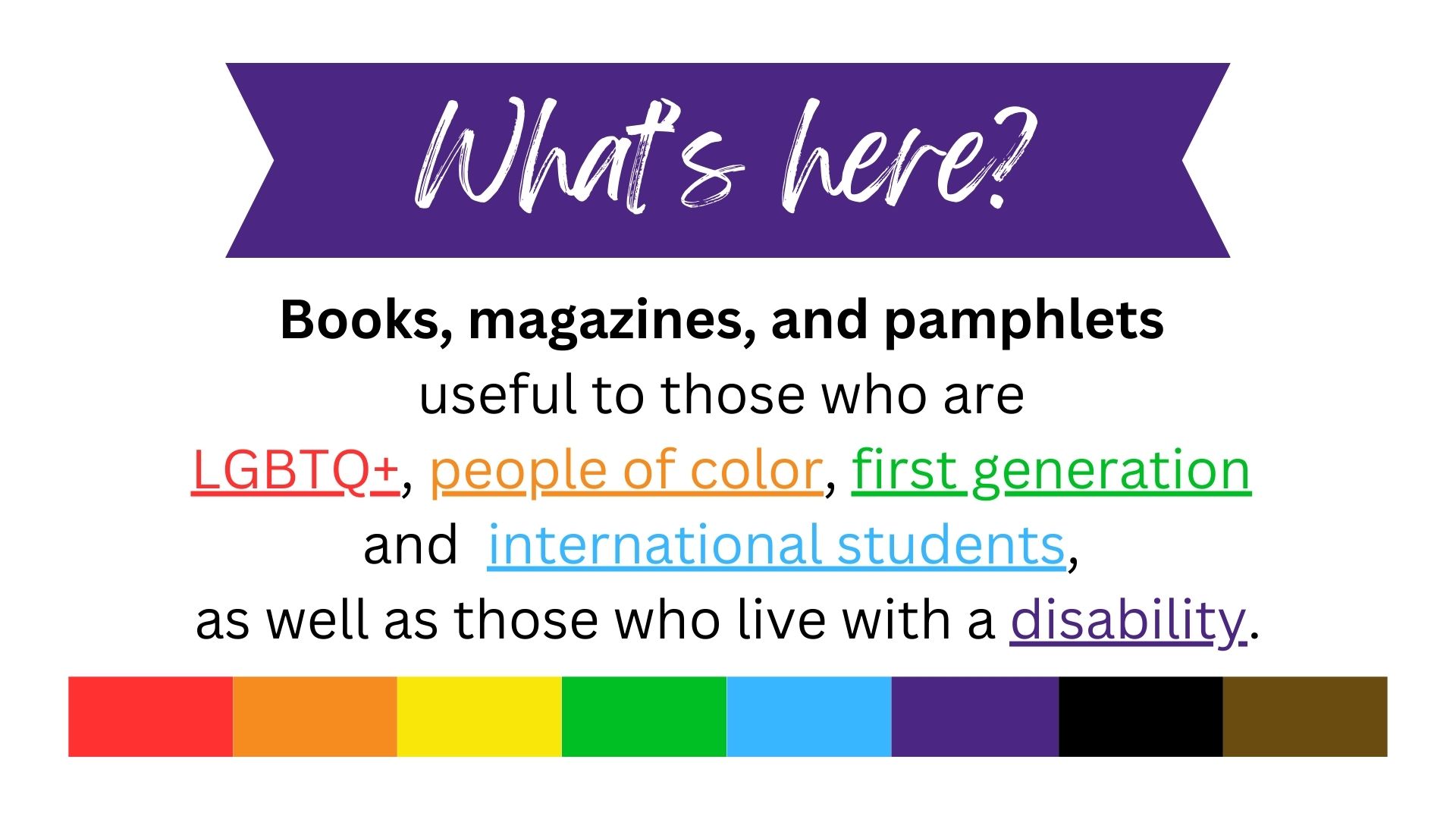 Host events to increase awareness
Students often sit in the space to study or meet
Students and campus community members frequently browse the collection
Usage: books misplaced, brochures run low
Thank you!
Kristen Strandberg
ks532@evansville.edu